202X
插画清新通用商务模板
Lorem ipsum dolor sit amet, consectetur adipiscing elit. Ut efficitur ipsum vitae tortor accumsan
01
输入标题内容
Lorem ipsum dolor sit amet, consectetur adipiscing elit.
输入标题内容
02
Lorem ipsum dolor sit amet, consectetur adipiscing elit.
CONTENT
输入标题内容
03
Lorem ipsum dolor sit amet, consectetur adipiscing elit.
04
输入标题内容
Lorem ipsum dolor sit amet, consectetur adipiscing elit.
01
输入标题内容
Lorem ipsum dolor sit amet, consectetur adipiscing elit. Ut efficitur ipsum vitae tortor accumsan, a pulvinar lorem lacinia.
输入你的标题内容
Lorem ipsum dolor sit amet, consectetur adipiscing elit.
Reina Moreno
Annette Earie
Sofia Gressa
Benjamin Tranken
Designer
Designer
Designer
Designer
Lorem ipsum dolor sit amet remember to place text here about this guys
Lorem ipsum dolor sit amet remember to place text here about this guys
Lorem ipsum dolor sit amet remember to place text here about this guys
Lorem ipsum dolor sit amet remember to place text here about this guys
输入你的标题内容
Portofolio 3
Portofolio 1
Portofolio 2
Portofolio 4
Lorem ipsum dolor sit amet, consectetur adipiscing elit.
Product Detail :
Product Detail :
Product Detail :
Product Detail :
Date : Oct 22 2015, Photo by : Ronan  Zart, Category : Interior Design, Client : Amanda Holden
Date : Oct 22 2015, Photo by : Ronan  Zart, Category : Interior Design, Client : Amanda Holden
Date : Oct 22 2015, Photo by : Ronan  Zart, Category : Interior Design, Client : Amanda Holden
Date : Oct 22 2015, Photo by : Ronan  Zart, Category : Interior Design, Client : Amanda Holden
输入你的标题内容
Lorem ipsum dolor sit amet, consectetur adipiscing elit.
# Product On Mobile
FAIR
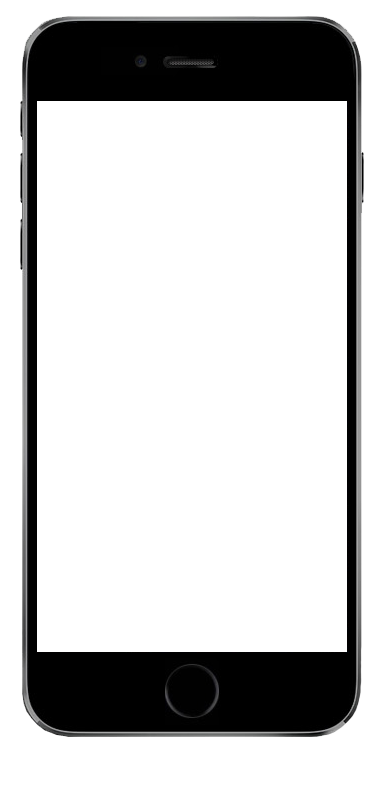 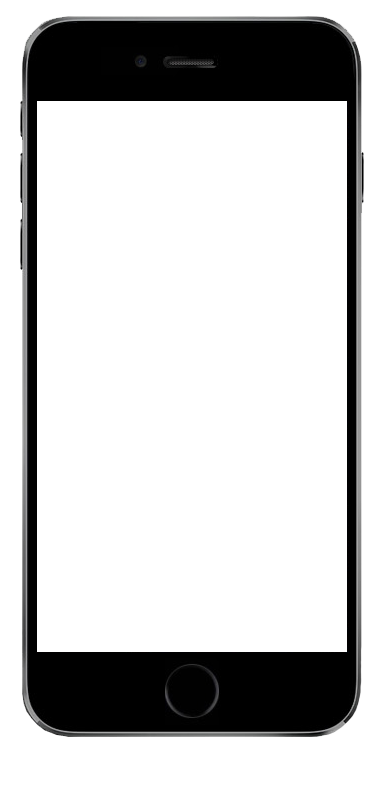 Full Menu
Fast Response
Lorem ipsum dolor sit amet business requires patience grea stuff hereand
Lorem ipsum dolor sit amet business requires patience and
Perfect Screen
Gread Service
Lorem ipsum dolor sit amet business requires patience and
Lorem ipsum dolor sit amet business requires patience and
输入你的标题内容
Lorem ipsum dolor sit amet, consectetur adipiscing elit.
# Product On Laptop
Lorem ipsum dolor sit amet place texts here please and then Loripsum dolor sit amet remember to place text here about this guys. Great things oke.
Lorem ipsum dolor sit amet business requires patience aina sarahnd
Lorem ipsum dolor sit amet business requires patience aina sarahnd
Lorem ipsum dolor sit amet business requires patience aina sarahnd
GREAT
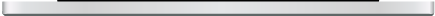 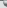 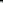 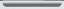 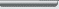 Lorem ipsum dolor sit amet doing business requires patience. Aalso requires nice girl to accompany the customers
02
输入标题内容
Lorem ipsum dolor sit amet, consectetur adipiscing elit. Ut efficitur ipsum vitae tortor accumsan, a pulvinar lorem lacinia.
输入你的标题内容
Lorem ipsum dolor sit amet, consectetur adipiscing elit.
Web
Web Design
Web Develop
Font Design
Brush Toolkit
Photoshop Action
3D Mock up
Our profile preview and milestone. What we do and our Portfolios
Lorem ipsum dolor sit amet. Telling about the business informationhere.
Our profile preview and milestone. What we do and our Portfolios
Lorem ipsum dolor sit amet. Telling about the business informationhere.
Our profile preview and milestone. What we do and our Portfolios
Lorem ipsum dolor sit amet. Telling about the business informationhere.
Font
Photoshop
We are proud of our best service
输入你的标题内容
Lorem ipsum dolor sit amet, consectetur adipiscing elit.
Sonya Laven
1
Designer
1. Font Designer
2. Web Designer
3. Magazine Designer
4. Flyer Designer
Lorem ipsum dolor sit amet. Telling about the business informationhere.
Lorem ipsum dolor sit amet. Telling about the business informationhere.
Lorem ipsum dolor sit amet. Telling about the business informationhere.
Lorem ipsum dolor sit amet. Telling about the business informationhere.
Sina Sang
Sarah Earie
2
Vice right
Designer
Erwina Hyang
Officer
Murra Fefg
Ruhut Panjani
3
Vice left
Designer
Robbie Silla
4
Designer
输入你的标题内容
Lorem ipsum dolor sit amet, consectetur adipiscing elit.
Leadership
Work Distribution
Honesty
Trust
Our profile preview and milestone. What we do and our Portfolios
Lorem ipsum dolor sit amet. Telling about the business informationhere.
Our profile preview and milestone. What we do and our Portfolios
Lorem ipsum dolor sit amet. Telling about the business informationhere.
输入你的标题内容
Lorem ipsum dolor sit amet, consectetur adipiscing elit.
Dalemu lorem ipusu sumsit any text here please. Lorem ipsum dolor sit amet business requires seriousness in doing it eventhough no one support you.
Just place any text here to describes the product merit or advantagous. Lorem ipsum dolor sit amet daleum ipusu sumsita..
Just place any text here to describes the product merit or advantagous. Lorem ipsum dolor sit amet daleum ipusu sumsita
Just place any text here to describes the product merit or advantagous. Lorem ipsum dolor sit amet daleum ipusu sumsita
Just place any text here to describes the product merit or advantagous. Lorem ipsum dolor sit amet daleum ipusu sumsita
03
输入标题内容
Lorem ipsum dolor sit amet, consectetur adipiscing elit. Ut efficitur ipsum vitae tortor accumsan, a pulvinar lorem lacinia.
输入你的标题内容
Lorem ipsum dolor sit amet, consectetur adipiscing elit.
3
2
1
CLEAR CONCEPT
PERFECT DESIGN
NICE PUBLICATION
Lorem ipsum dolor sit amet remember to place text here about this guys
Lorem ipsum dolor sit amet remember to place text here about this guys
Lorem ipsum dolor sit amet remember to place text here about this guys
输入你的标题内容
Lorem ipsum dolor sit amet, consectetur adipiscing elit.
Good Design
Fast Response
Lorem ipsum dolor sit amet doing business requires patience
Lorem ipsum dolor sit amet doing business requires patience
Easy to Customize
Editable
Lorem ipsum dolor sit amet doing business requires patience
Lorem ipsum dolor sit amet doing business requires patience
Vectorized
Nice Color Combination
Lorem ipsum dolor sit amet doing business requires patience
Lorem ipsum dolor sit amet doing business requires patience
输入你的标题内容
Lorem ipsum dolor sit amet, consectetur adipiscing elit.
Knowledge
Skills
Information
Time
3
1
4
2
Lorem ipsum dolor sit amet doing business requires patience
Lorem ipsum dolor sit amet doing business requires patience
Lorem ipsum dolor sit amet doing business requires patience
Lorem ipsum dolor sit amet doing business requires patience
输入你的标题内容
Lorem ipsum dolor sit amet, consectetur adipiscing elit.
12
Fast Response
Fast Response
Web Development Demand
Lorem ipsum dolor sit amet doing business requires patience
Lorem ipsum dolor sit amet doing business requires patience
Customers
Lorem ipsum dolor sit amet place texts here please and then Loripsum dolor sit amet remember to place text here about this guys. Great things oke.
24
65 %
Customer
35 %
We are proud of our best product quality and after purchase service
04
输入标题内容
Lorem ipsum dolor sit amet, consectetur adipiscing elit. Ut efficitur ipsum vitae tortor accumsan, a pulvinar lorem lacinia.
输入你的标题内容
Lorem ipsum dolor sit amet, consectetur adipiscing elit.
Basic
Pro
Premium
Ultimate
$25/mo
$29/mo
$35/mo
$39/mo
1 Website
2 Website
3 Website
4 Website
100 GB Storage
200 GB Storage
10 GB Storage
50 GB Storage
10 Email Addresses
10 Email Addresses
Unlimited
Unlimited
256 MB Memory
256 MB Memory
256 MB Memory
256 MB Memory
24x5 Support
24x5 Support
24x7 Support
24x7 Support
Select Plan
Select Plan
Select Plan
Select Plan
输入你的标题内容
Lorem ipsum dolor sit amet, consectetur adipiscing elit.
Web Design
Web Develop
Font Design
Brush Toolkit
Photoshop Action
3D Mock up
Web
Web
Our profile preview and milestone. What we do and our Portfolios
Lorem ipsum dolor sit amet. Telling about the business informationhere.
Our profile preview and milestone. What we do and our Portfolios
Lorem ipsum dolor sit amet. Telling about the business informationhere.
Our profile preview and milestone. What we do and our Portfolios
Lorem ipsum dolor sit amet. Telling about the business informationhere.
Font
Font
Photoshop
Photoshop
输入你的标题内容
Lorem ipsum dolor sit amet, consectetur adipiscing elit.
YOUR LOGO
YOUR LOGO
YOUR LOGO
YOUR LOGO
Lorem ipsum dolor sit amet. Telling about the business informationhere. Komen kau disni ya jgn lupa ya oke mate
Lorem ipsum dolor sit amet. Telling about the business informationhere. Komen kau disni ya jgn lupa ya oke mate
Lorem ipsum dolor sit amet. Telling about the business informationhere. Komen kau disni ya jgn lupa ya oke mate
Lorem ipsum dolor sit amet. Telling about the business informationhere. Komen kau disni ya jgn lupa ya oke mate
Perfect Concept
Maximum Promotion
Perfect Concept
More Service
Fast Support
输入你的标题内容
Lorem ipsum dolor sit amet, consectetur adipiscing elit.
Plan
Improve
Measure
Lorem ipsum dolor sit amet business requires patience grea stuff hereand
Lorem ipsum dolor sit amet business requires patience and something lese here
Lorem ipsum dolor sit amet business requires patience and something lese here
202X
THANK YOU VERY MUCH
Lorem ipsum dolor sit amet, consectetur adipiscing elit. Ut efficitur ipsum vitae tortor accumsan